Komise pro řízení realizace strategického plánu města
2. jednání, 20.04.2022
26.04.2022
Program jednání
1. úvodní slovo MST
2. naplňování jednotlivých opatření
co se daří realizovat
co se nedaří realizovat
3. Podrobnější projednání 2 opatření
A.2.4. Revitalizace území bývalých kasáren
A.5.5. Kino 70
4. Diskuse, závěr
26.04.2022
Název prezentace
2
1. úvodní slovo MST
26.04.2022
Název prezentace
3
2. Naplňování jednotlivých opatřeníCO SE DAŘÍ
A	ŽIVOT VE MĚSTĚ
A.1 Dostupnost bydlení

Bytový dům Metuj
Pracuje se na projektové dokumentaci
Kasárna
zpracována urbanisticko-architektonická studie
26.04.2022
Název prezentace
4
2. Naplňování jednotlivých opatřeníCO SE DAŘÍ
A	ŽIVOT VE MĚSTĚ
A.2 	Nabídka aktivit pro mladé lidi
Městský klub  + město
Dny evropského dědictví, září 2022 – nový program i pro mladší generaci
Modernizace venkovních zařízení
ZŠ Krčín (venkovní hřiště)
TJ Sokol NMnM (beach volleybal, parkour)
Kasárna
zpracována urbanisticko-architektonická studie
26.04.2022
Název prezentace
5
2. Naplňování jednotlivých opatřeníCO SE DAŘÍ
A	ŽIVOT VE MĚSTĚ
A.3 	Propojení města a jeho přírodního 	zázemí

Geomorfologická stezka Libchyňským údolím
Revitalizace Jiráskových sadů
26.04.2022
Název prezentace
6
2. Naplňování jednotlivých opatřeníCO SE DAŘÍ
A	ŽIVOT VE MĚSTĚ
A.4 	Doprava ve městě
Jednání s KHK ohledně přetrasování I/14
Parkování v oblasti Rychty
Změna č. 1 regulačního plánu Rychta – byla předána PD ke společnému projednání, které je naplánováno na 20.4.2022.
26.04.2022
Název prezentace
7
2. Naplňování jednotlivých opatřeníCO SE DAŘÍ
A	ŽIVOT VE MĚSTĚ
A.5 	Modernizace významných budov       	a veřejných prostorů ve městě

Architektonická soutěž Kino 70
Hotel Metuj
Oživení objektu Kláštera
 Ul. Sokolská
26.04.2022
Název prezentace
8
2. Naplňování jednotlivých opatřeníCO SE NEDAŘÍ
A	ŽIVOT VE MĚSTĚ
Dostupnost bydlení
Minimum dostupných ploch pro výstavbu rodinných domů ve městě
kanalizace Spy (9. 5. 2022 proběhne s Osadním výborem Spy a vlastníky pozemků dotčených stavbou kanalizace osobní setkání)
Nabídka aktivit pro mladé
Realizace zatím pouze částečná
Propojení města a jeho přírodního zázemí
Letní koupaliště – v současném volebním období nereálné
Modernizace významných budov
Pomalý postup v arch. soutěži Kino 70 (covid, paralelně probíhající aktualizace RP Rychta, úpravy vyvolané předpokládanými vysokými náklady na rekonstrukci, ….)
Zimní stadion, Sokolovna – nedostatek financí na realizaci
Autobusový terminál – návaznost na změnu č. 1 RP
26.04.2022
Název prezentace
9
DOSTUPNOST BYDLENÍZpráva pro Zastupitelstvo města o záměrech vlastníků dlouhodobě nevyužitých zastavitelných pozemků	nevyužité pozemky k.ú. Vrchoviny		nevyužité pozemky k.ú. Krčín
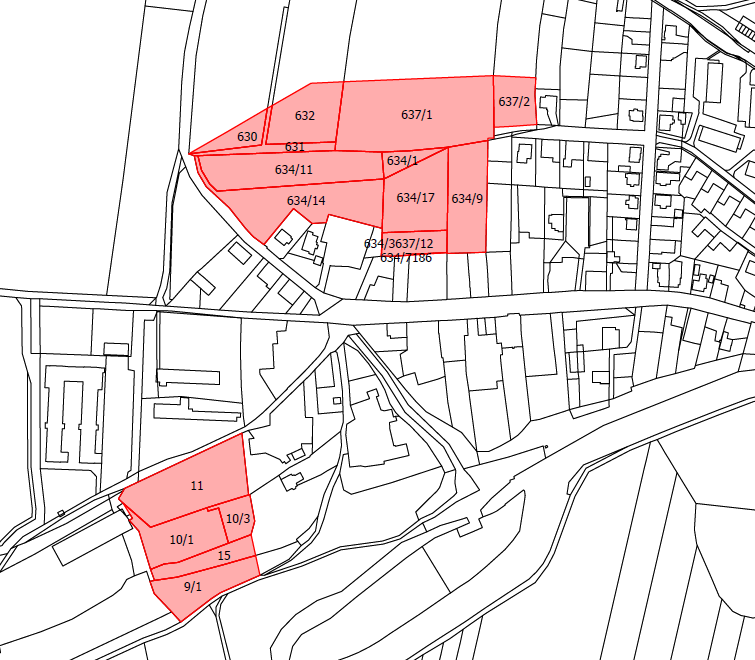 26.04.2022
Název prezentace
10
DOSTUPNOST BYDLENÍZpráva pro Zastupitelstvo města o záměrech vlastníků dlouhodobě nevyužitých zastavitelných pozemků	nevyužité pozemky k.ú. Spy
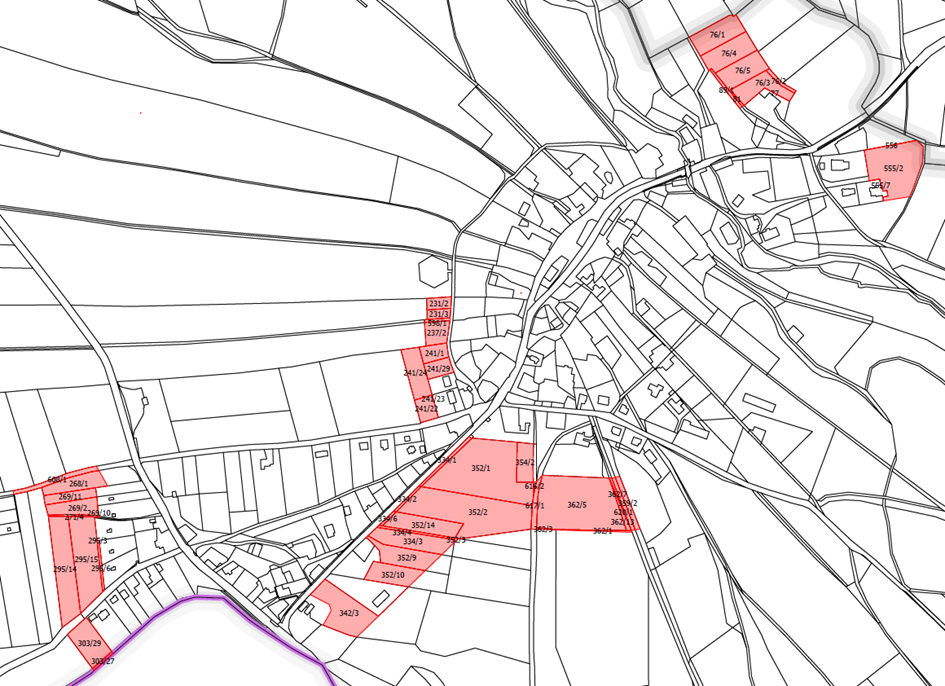 26.04.2022
Název prezentace
11
DOSTUPNOST BYDLENÍZpráva pro Zastupitelstvo města o záměrech vlastníků dlouhodobě nevyužitých zastavitelných pozemků	nevyužité pozemky k.ú. Nové Město nad Metujílokalita Ve Vilách				lokalita U Studýnek
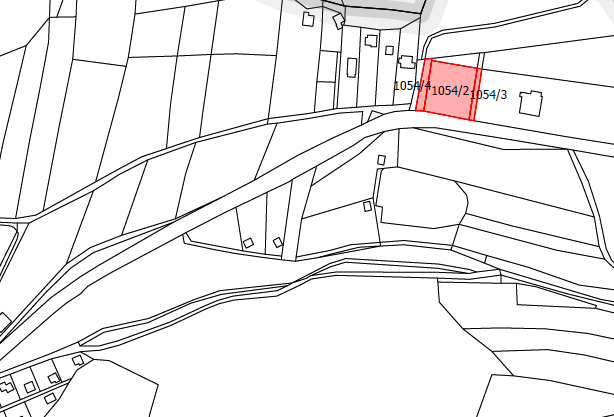 26.04.2022
Název prezentace
12
2. Naplňování jednotlivých opatřeníCO SE DAŘÍ
B	PROSPERITA MĚSTA
B.1 	Plochy pro rozvoj a růst firem
Jednání s místními firmami, řešení jejich problémů     a požadavků
Kamat, Alurol, Slévárna, Meta Krčín a.s., Paliva Jelen, Bauch-Navrátil, Spoltechnic s.r.o. (ul. Elektrárenská).
26.04.2022
Název prezentace
13
2. Naplňování jednotlivých opatřeníCO SE DAŘÍ
B	PROSPERITA MĚSTA
B.2 	Propagace města, průmyslu, lákání 	investic
Jednání se zástupci Czechinvestu - Pasportizace podnikatelského prostředí
Společná propagace města a místních podniků Městské muzeum (Elton), Festival české filmové komedie (Detecha, …), Dny evropského dědictví (Škoda - Auto Branka, …)
26.04.2022
Název prezentace
14
2. Naplňování jednotlivých opatřeníCO SE DAŘÍ
B	PROSPERITA MĚSTA
B.3 	Aktivní a vstřícné město
Komunikace s podniky a podnikateli
Jednání s místními firmami, řešení jejich problémů a požadavků
Kamat, Alurol, Slévárna, Meta Krčín a.s., Paliva Jelen, Bauch-Navrátil, Spoltechnic s.r.o. (ul. Elektrárenská)
26.04.2022
Název prezentace
15
2. Naplňování jednotlivých opatřeníCO SE DAŘÍ
B	PROSPERITA MĚSTA
B.4 	Spolupráce SŠ s firmami
Obnova technického vybavení SŠ
Nově vybavená učebna polytechniky a PC učebna
Účast v programu KHK – Strojařina+
Spolupráce SŠ, firem a ZŠ
Škola koordinuje odborné praxe ve firmách ve městě a okolí 
např. Ammann, ZBA, RVT-kovovýroba, Feinmetall, Hronovský, Halla, Gondella (Říkov), Messa(Vysokov), Atas (Náchod), ASC Bohuslavice
Zlepšení spolupráce s místními ZŠ, nejlépe funguje spolupráce se ZŠ Krčín
26.04.2022
Název prezentace
16
2. Naplňování jednotlivých opatřeníCO SE NEDAŘÍ
B	PROSPERITA MĚSTA
Hlubší navázání spolupráce s CzechInvestem (B.2.1., B.2.2., B.3.1.)
zatím pouze okrajově
Spolupráce SŠ, firem a ZŠ
Škola nemá finance na větší investice – aktuální prioritou školy je přesun oborů z Opočna do NMnM
škola má stále málo uchazečů o strojírenské obory
nezájem o učební obory bez maturity
spolupráce s rodiči žáků místních ZŠ
Prostory pro začínající podnikatele
Zatím se nepodařilo najít vhodný model realizace
26.04.2022
Název prezentace
17
2. Naplňování jednotlivých opatřeníCO SE DAŘÍ
C	CESTOVNÍ RUCH (CR)
C.1 	Lákadla a produkty CR
Průzkum potřeb a očekávání cílových skupin proveden, s výsledky se pracuje
Nové příležitosti pro rekreaci v přírodě
Jiráskovy sady – vzniká studie nové podoby parku
Stezka podél Libchyňského potoka
Nové kurzy IC – Nordic walking
26.04.2022
Název prezentace
18
2. Naplňování jednotlivých opatřeníCO SE DAŘÍ
C	CESTOVNÍ RUCH
C.1 	Infrastruktura CR
Stání pro karavany
Vytipovány možné lokality – předloženo do komise CR
louka pod Výrovem (ul. K Bělidlu) 
areál bývalého koupaliště (Chatová osada U koupaliště)
v rámci parkoviště Na Farské zahradě - 1-2 místa
bývalé dopravní hřiště u stadionu gen. Klapálka 
areál letiště 
Cyklostezka kolem Rozkoše
zpracovává se PD Vrchoviny–Šonov
26.04.2022
Název prezentace
19
2. Naplňování jednotlivých opatřeníCO SE DAŘÍ
C	CESTOVNÍ RUCH
C.1 	Marketing a propagace v CR
Spolupráce s destinačními společnostmi Kladské pomezí a Orlické hory
Spolupráce s některými poskytovateli ubytování ve městě a místními podnikateli
Informace pro turisty – připraveny nové aktuální mapy města
Kampaně na FB – Město na skále
26.04.2022
Název prezentace
20
2. Naplňování jednotlivých opatřeníCO SE NEDAŘÍ
C	CESTOVNÍ RUCH
Intenzivnější spolupráce s novoměstským zámkem
Nedostatečná kapacita parkování v centru města během letní sezóny
Lávka pod zámkem – zdlouhavá příprava PD
Cyklotrasy Ammann-Vrchoviny, Lesem Oborou - Spy, nedaří se dohodnout s vlastníky dotčených pozemků
26.04.2022
Název prezentace
21